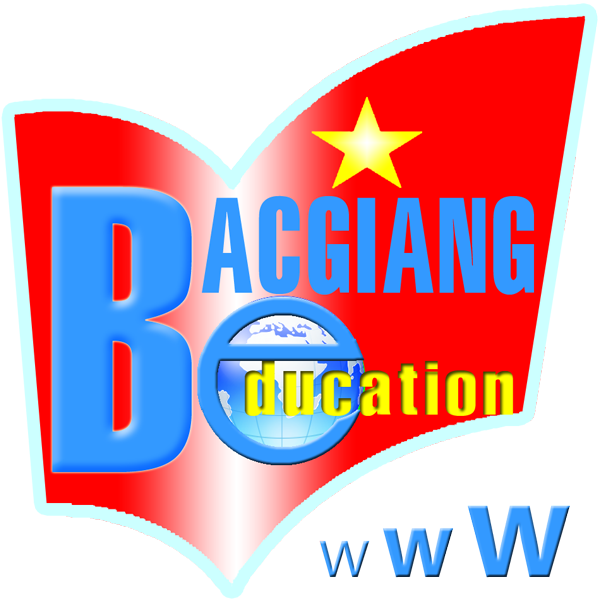 UBND TỈNH BẮC GIANG
SỞ GIÁO DỤC VÀ ĐÀO TẠO
HỘI THI
GIÁO VIÊN DẠY GIỎI CẤP TỈNH CẤP THCS
CHU KỲ 2020 - 2024
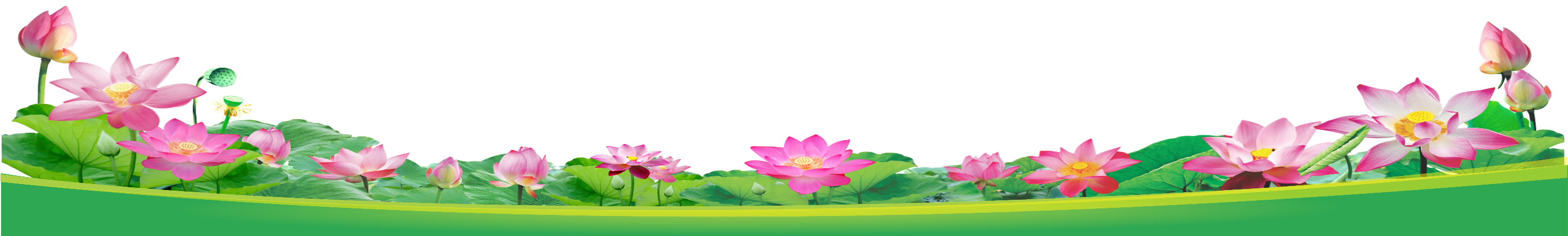 Bắc Giang, tháng 3 năm 2024
NHIỆT LIỆT CHÀO MỪNG CÁC THẦY, CÔ GIÁO VỀ DỰ HỘI THI GIÁO VIÊN DẠY GIỎI CẤP TỈNH CẤP THCS CHU KỲ 2020 - 2024
Ma két Hội thi dùng để trình chiếu lên Màn chiếu phòng Hội đồng chào đón Cán bộ, giáo viên khi đến dự;
Băng rôn dùng để treo trước cổng trường (không che mất biển trường).